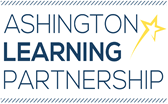 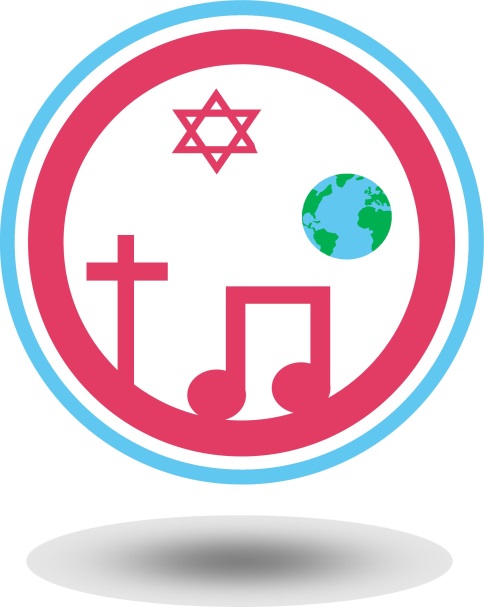 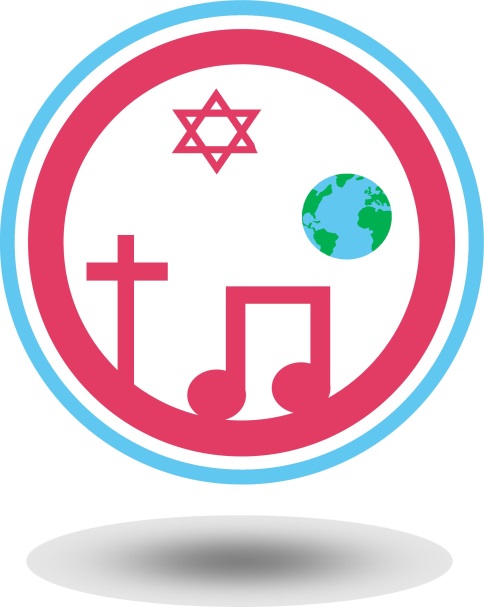 Medium Term Plan 2018-2019
Cultural Explorers - Music
Graphic and Symbols Scores - Unit 1

Are there some pictures and symbols that are better for representing music?
Transferable Knowledge:

Links to Anglo Saxon runes and their use of symbols
Aspect of Study
Develop ability to compose using graphic score.
Use of percussion instruments.
National Curriculum Overview of Programme of Study
Music is a universal language that embodies one of the highest forms of creativity. A high- quality music education should engage and inspire pupils to develop a love of music and their talent as musicians, and so increase their self-confidence, creativity and sense of achievement. As pupils progress, they should develop a critical engagement with music, allowing them to compose, and to listen with discrimination to the best in the musical canon.
The national curriculum for music aims to ensure that all pupils: Perform, listen to, review and evaluate music across a range of historical periods, genres, styles and traditions, including the works of the great composers and musicians.  Learn to sing and to use their voices, to create and compose music on their own and with others, have the opportunity to learn a musical instrument, use technology appropriately and have the opportunity to progress to the next level of musical excellence.  Understand and explore how music is created, produced and communicated, including through the inter-related dimensions: pitch, duration, dynamics, tempo, timbre, texture, structure and appropriate musical notations.


During this area of study students should be taught to:

Create their own graphic scores and perform them.
Develop their understanding of key musical symbols such as dynamics.
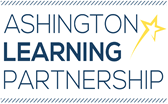 Real World Links:

Pupils will learn how to interpret symbols and pictures and can also use pictures of architecture from the local area and create sounds by interpreting the shapes of buildings.
Communication – understand and respect that people have different views.
Team-working – respect and listen to others, use the strength and skills of others.
Opportunities to apply Skills for Life during enquiry learning lessons.
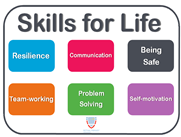 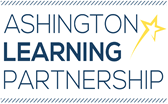 OPAL links

Pupils can create visual representations of their compositions outside and then play them.
Influential Figures

John Cage’s Riverwalk
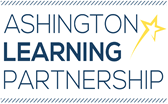 Curriculum Coverage

(Previous, expected and what follows on)
Prior National Curriculum Coverage
National Curriculum Coverage
Subsequent National 
Curriculum 
Coverage
KS1 and 2 Objectives Covered


Experiment with, create, select and combine sounds using the inter-related dimensions of music. - In Reception and year 1 they will look a using pictures to represent sound.

Year 3: Graphic score work during Planet Suite unit. Improvise and compose music for a range of purposes using the inter-related dimensions of music.
Objectives covered:
Play and perform in solo and ensemble contexts, using their voices and playing musical instruments with increasing accuracy, fluency, control and expression.
Improvise and compose music for a range of purposes using the inter-related dimensions of music.
Listen with attention to detail and recall sounds with increasing aural memory.
Appreciate and understand a wide range of high-quality live and recorded music drawn from different traditions and from great composers and musicians.
KS3 Subsequent Objectives

Play and perform confidently in a range of solo and ensemble contexts using their voice, playing instruments musically, fluently and with accuracy and expression.
Improvise and compose; and extend and develop musical ideas by drawing on a range of musical structures, styles, genres and traditions.
Listen with increasing discrimination to a wide range of music from great composers and musicians 
Develop a deepening understanding of the music that they perform and to which they listen, and its history.
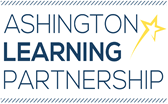 Graphic and Symbols Scores - Unit 1
Sequence of Teaching and Learning
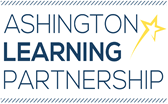 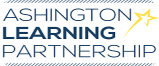 Sequence of Teaching and Learning
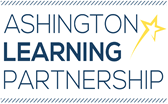 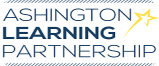 Sequence of Teaching and Learning
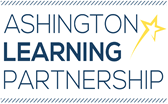